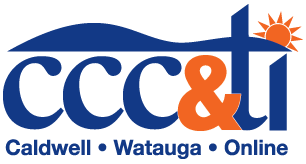 Caldwell Community College and Technical InstituteServing Caldwell and Watauga Counties
Perkins Mid-Year Review 2019-2020
January 28, 2020
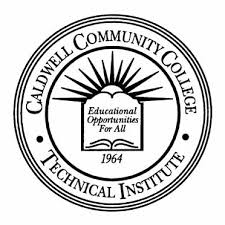 Overview of Local Plan Funding for 2019-2020
-Salary for Welding Coordinator/Instructor (new program)

-Marketing Videos for Technical Programs 

-Student Tours of Local Manufacturing Facilities 

-Professional Development (AWS Certification for Welding Instructor)

-Equipment: CNC Equipment for Machining, BLET vehicle
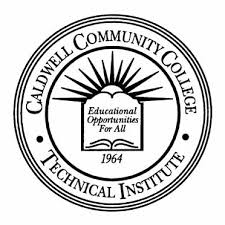 Overview of Local Plan Funding for 2019-2020
Welding Coordinator/Instructor

CCC&TI hired a full-time welding coordinator in fall 2018. His salary will be continuing with Perkins funds for the 2019-2020 school, with plans to transition his salary off of Perkins funds for the 2020-2021 school year.
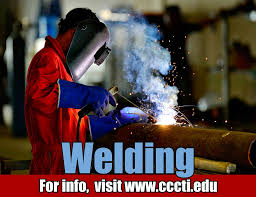 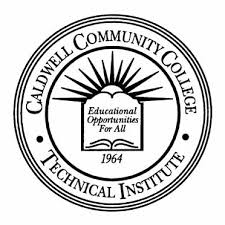 Overview of Local Plan Funding for 2019-2020
Welding Coordinator/Instructor
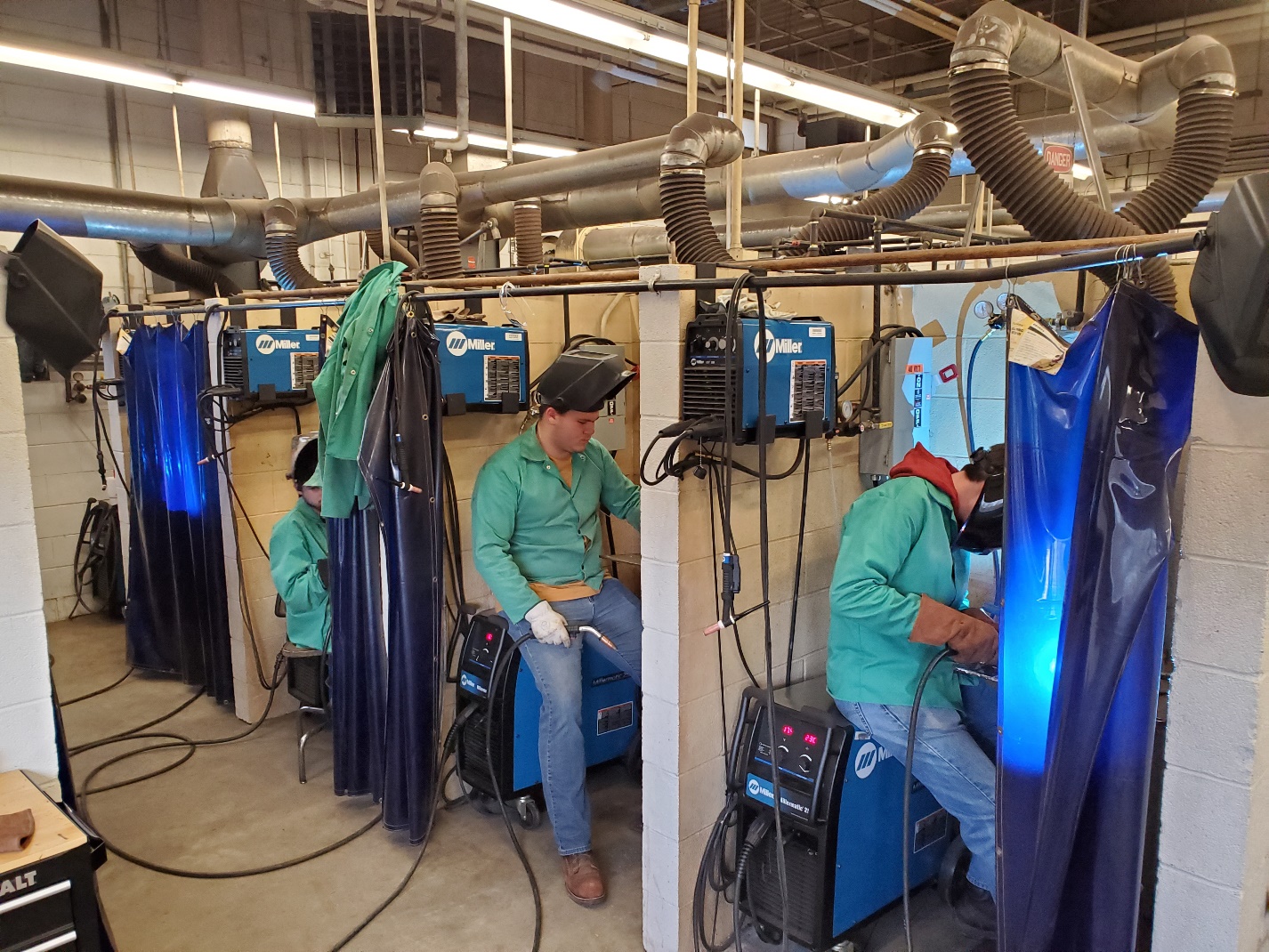 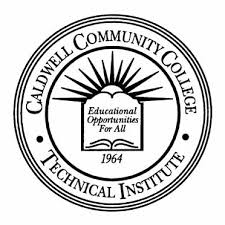 Overview of Local Plan Funding for 2019-2020
Welding Coordinator/Instructor
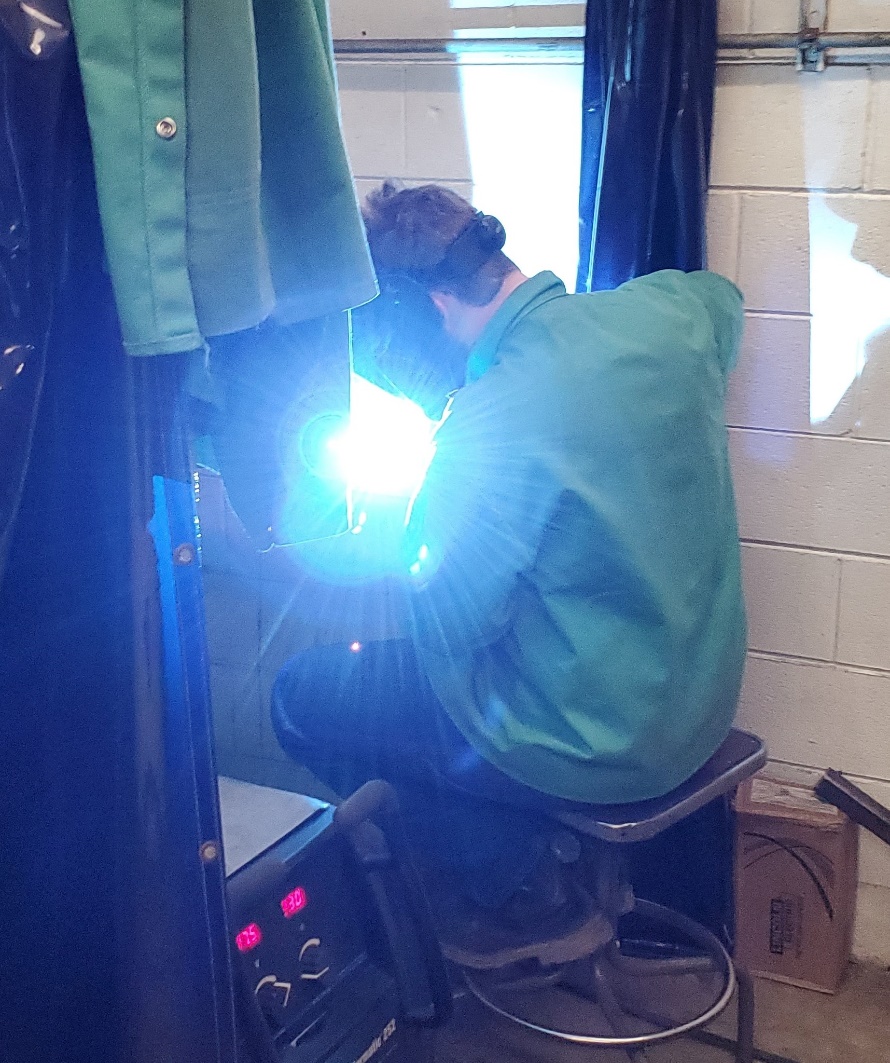 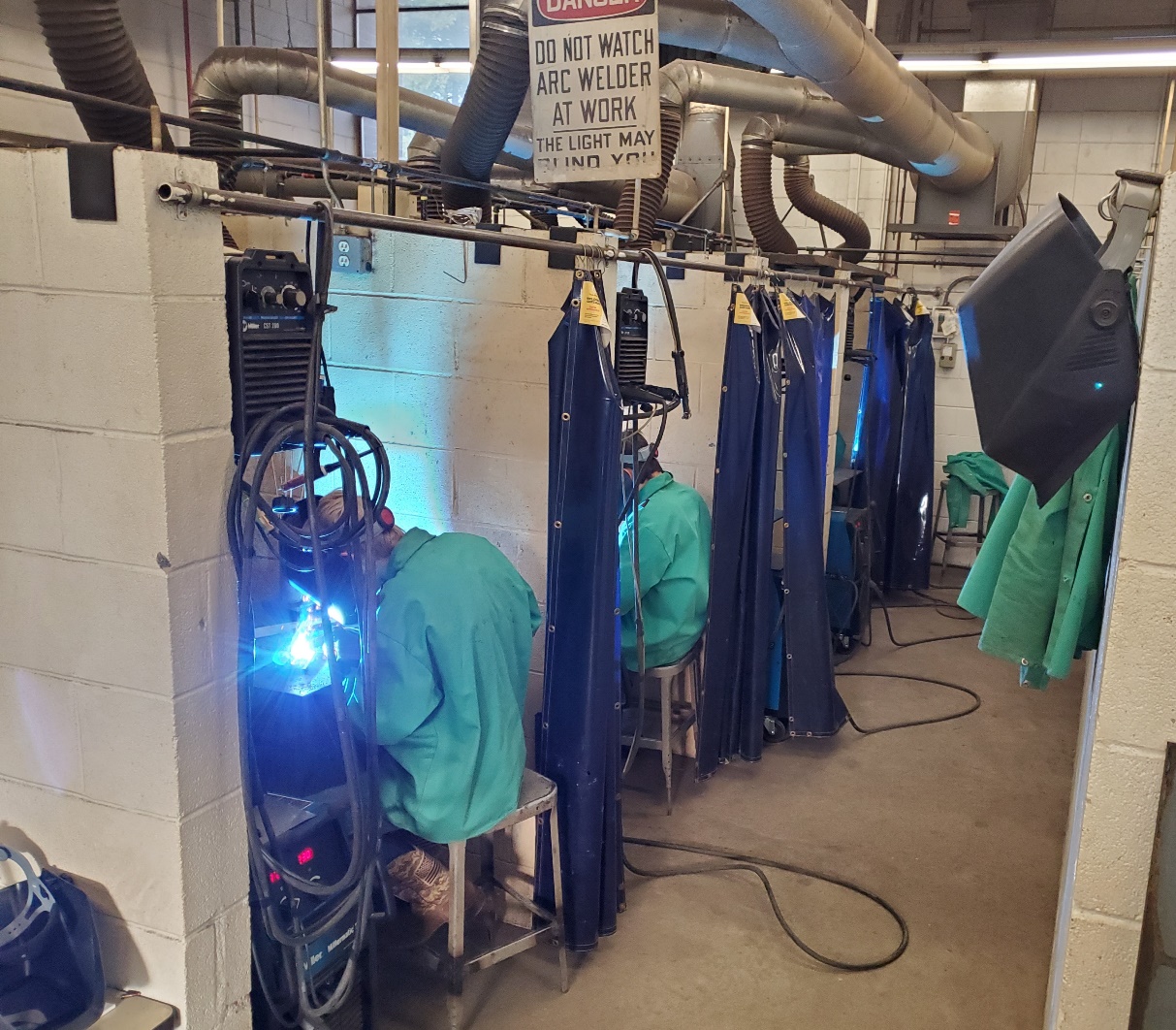 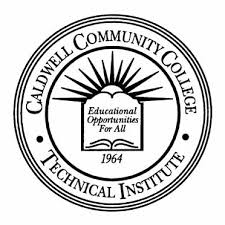 Overview of Local Plan Funding for 2019-2020
Marketing Video for Technical Programs

CCC&TI has contracted with an outside production group to produce marketing videos for the following program areas:  Machining, Welding, and Mechatronics.  Filming of these videos will start February 17, 2020.  The production company that CCC&TI has contracted with is US Careers Online.
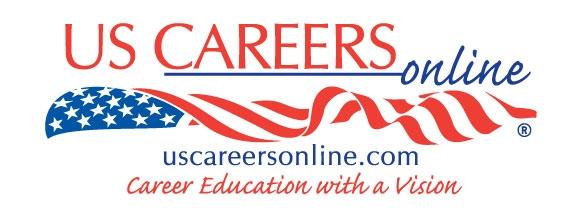 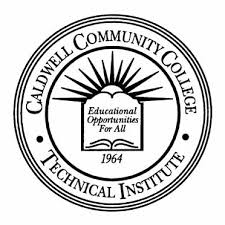 Overview of Local Plan Funding for 2019-2020
Student Tours of Local Manufacturing Facilities 
Perkins funds are being used for student tours of local manufacturing facilities.  
In 2018, CCC&TI has partnered with Caldwell County Schools to form Caldwell Youth Leadership. A select group of eighth graders were chosen to be exposed to a variety of career opportunities available in Caldwell County ranging from careers that require different levels of education, experience, and abilities.  Caldwell Youth Leadership has continued in 2019-2020.  
Three times each semester, students visit a manufacturing facility during the morning and visit with the college program that is associated with that industry in the afternoon.  Training in soft-skills is also incorporated into the program.
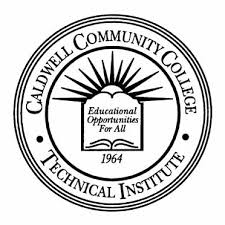 Overview of Local Plan Funding for 2019-2020
Student Tours of Local Manufacturing Facilities
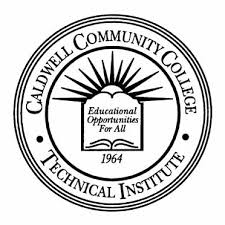 Overview of Local Plan Funding for 2019-2020
Professional Development (AWS Certification for Welding Instructor)

CCC&TI will be sending our welding instructor, Gary Hudson, to Nashville, TN for AWS Certification in May 2020.  The training will take one week.
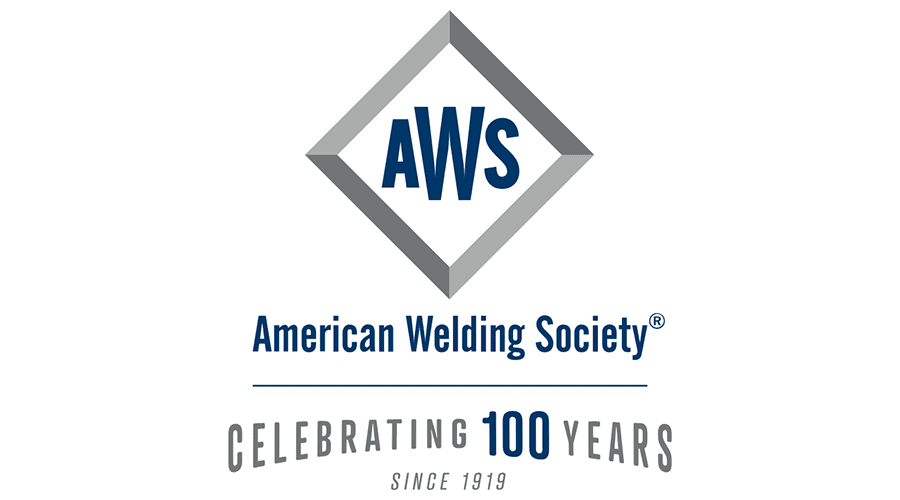 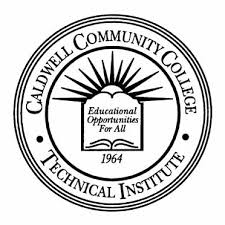 Overview of Local Plan Funding for 2019-2020
Equipment: CNC Equipment for Machining 

Previously home to a Rite Aid pharmacy and acquired by the college in 2019, a 13,600-square-foot building will be known as the Paul H. Broyhill Center for Advanced Technologies and is scheduled to open in Summer 2020.

Plans for the space include housing the college’s Engineering and Industrial Systems Technology programs, which include training in Mechanical Engineering, Machining, and Mechatronics.
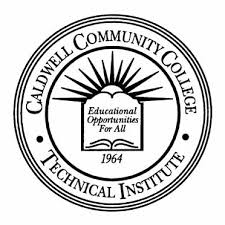 Overview of Local Plan Funding for 2019-2020
Equipment: CNC Equipment for Machining

Remodeling of the building is underway and will convert it into a simulated factory environment with classrooms and high-tech equipment.  With the use of Perkins funds, we will be expanding and enhancing CNC equipment for use at the new facility.

In moving several of the college’s training programs to the new Center for Advanced Technologies, new classroom space will be created in existing campus facilities for additional training program expansion and creation.
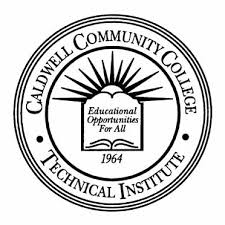 Overview of Local Plan Funding for 2019-2020
Equipment: CNC Equipment for Machining

The Broyhill Center for Advanced Technologies is located adjacent to the CCC&TI TAPS (Transportation, Automotive, Public Safety) Campus in Hudson, at the corner of US 321 and Pine Mountain Rd.  It is located less than a half mile from the CCC&TI main campus.
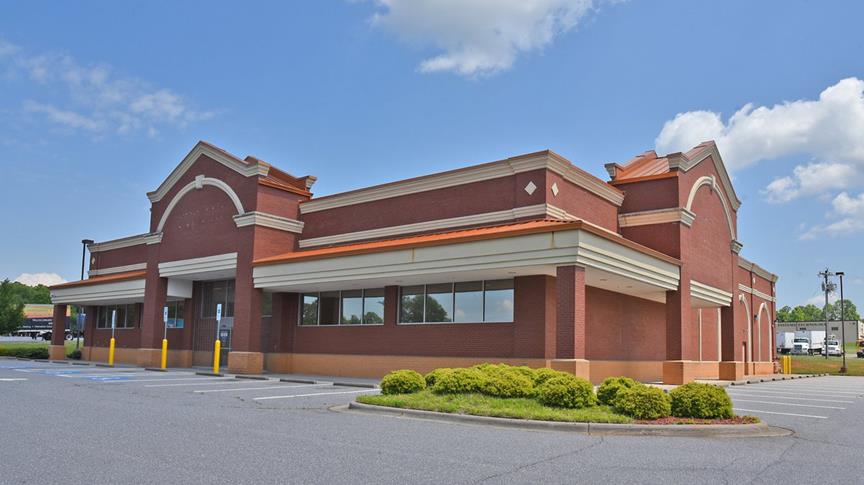 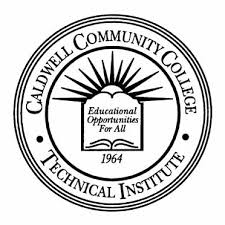 Overview of Local Plan Funding for 2019-2020
Equipment: BLET Vehicle 
Paperwork has been submitted to purchase a new Ford Explorer for CCC&TI’s Basic Law Enforcement Training program.  Currently, the BLET program does not have any SUV vehicles in its fleet for training, despite most law enforcement agencies in our service area having them.  The vehicle is set to be delivered to CCC&TI in May 2020.
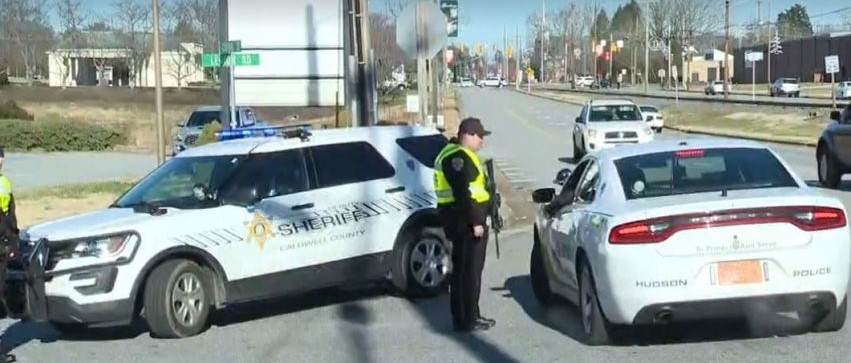 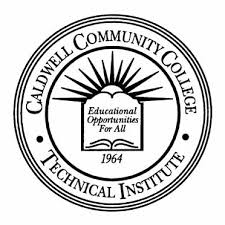 Local Needs Assessment:  Perkins V
Biological and Chemical Sciences:  Biopharmaceutical Technology

Health Sciences (Imaging Programs):  Cardiovascular Sonography, Medical Sonography, Nuclear Medicine Technology, and Radiography

Business Technologies:  Information Technology